Chapter 6
Ripeness
1
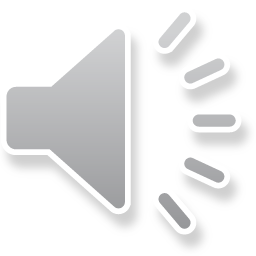 Ripeness
"The problem is best seen in a twofold aspect, requiring us to evaluate both the fitness of the issues for judicial decision and the hardship to the parties of withholding court consideration." (Abbott)
If the case is not ripe, you do not have a case and controversy.
Ripeness is not codified in the APA, so it remains a jurisprudential doctrine.
Ripeness is jurisdictional, so it can be raised at any time.
2
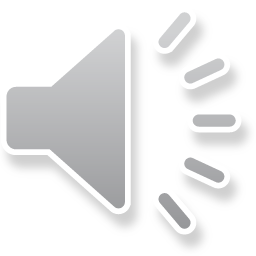 When is Review Appropriate?
When should the plaintiff be able to get review of an agency regulation before the agency takes enforcement action?
This is analogous to the question of when should the court allow a facial review of a statute.
Can the law be constitutionally enforced?
If so, wait to see what enforcement looks like.
3
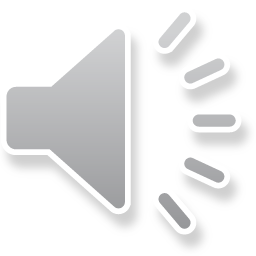 "As Applied" (Post-Enforcement) Review
Why does the agency prefer post-enforcement review?
Most parties will likely follow the regulation rather than fighting.
You can enforce around the problems with the regulation.
What if the penalties are so Draconian that no one will risk enforcement?
4
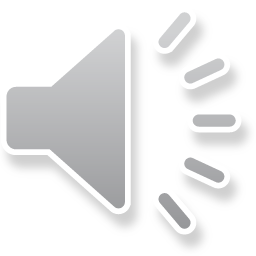 Abbott Labs - Facts
[The FDA promulgates a rule that will require relabeling most prescription drugs.]
“The regulations are clear-cut, and were made effective immediately upon publication; as noted earlier the agency's counsel represented to the District Court that immediate compliance with their terms was expected. If petitioners wish to comply they must change all their labels, advertisements, and promotional materials; they must destroy stocks of printed matter, and they must invest heavily in new printing type and new supplies.”
5
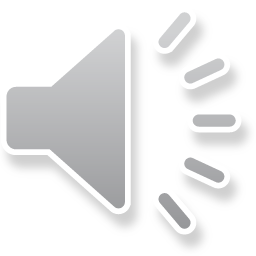 The Court’s View of the Burden
It is relevant at this juncture to recognize that petitioners deal in a sensitive industry, in which public confidence in their drug products is especially important. To require them to challenge these regulations only as a defense to an action brought by the Government might harm them severely and unnecessarily.
6
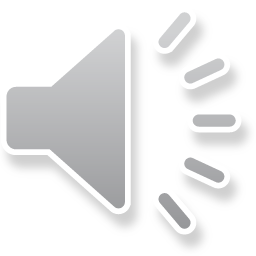 The FDA’s View
The Government does not dispute the very real dilemma in which petitioners are placed by the regulation, but contends that "mere financial expense" is not a justification for pre-enforcement judicial review. It is, of course, true that cases in this Court dealing with the standing of particular parties to bring an action have held that a possible financial loss is not, by itself, a sufficient interest to sustain a judicial challenge to governmental action.
7
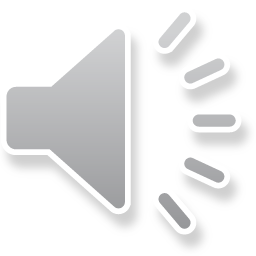 Can We Trust the FDA to Not Prosecute?
The Government further contends that the threat of criminal sanctions for noncompliance with a judicially untested regulation is unrealistic; the Solicitor General has represented that, if court enforcement becomes necessary, "the Department of Justice will proceed only civilly for an injunction . . . or by condemnation." We cannot accept this argument as a sufficient answer to petitioners' petition. This action at its inception was properly brought and this subsequent representation of the Department of Justice should not suffice to defeat it.
8
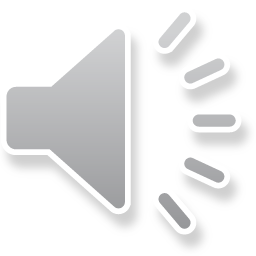 What about Threat of Disrupting Enforcement?
“The Government contends, however, that, if the Court allows this consolidated suit, then nothing will prevent a multiplicity of suits in various jurisdictions challenging other regulations.” 
The Court points out that the petitioners will have to meet the standards for an injunction to stop enforcement, just petitioning for review does not stop enforcement.
9
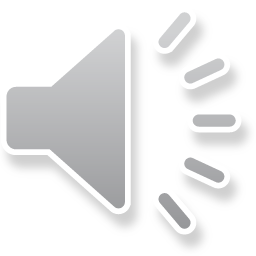 Abbott Holding
“Where the legal issue presented is fit for judicial resolution, and 
where a regulation requires an immediate and significant change in the plaintiffs’ conduct of their affairs with serious penalties attached to noncompliance, 
access to the courts under the [APA] must be permitted, absent a statutory bar or some other unusual circumstance. . .”
10
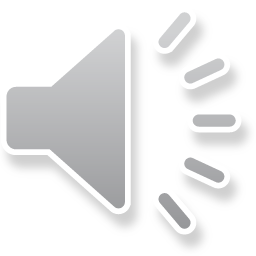 The Abbott Factors for Pre-enforcement Review
Is there an immediate effect of the agency action on the plaintiff's activities?
What is the risk of waiting for enforcement?
Does the court have enough information to determine the issue without the record from enforcement?
11
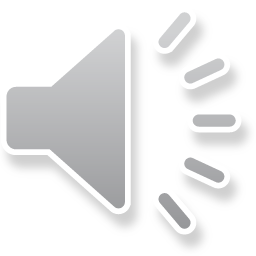 Toilet Goods Assn. v. Gardner, 387 U.S. 158 (1967)
FDA promulgated a rule allowing it to inspect toilet good manufacturers to assure compliance with FDA regulations.
Does a threat of an inspection change the plaintiff’s rights?
Plaintiff can challenge the rule by refusing the inspection and asking for a warrant.
Would this have the same penalty as not relabeling the drugs in Abbott?
12
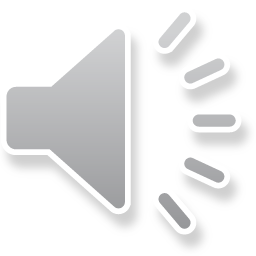 Example: EPA Smoke Spotters
The “credible evidence” rule allowed visual observation of smoke from a smokestack to be used as evidence that a person was violating its Clean Air Act requirements 
Plaintiffs contest this rule change, saying it was beyond agency authority.
Is this more like Toilet Goods or Abbott Labs?
Do plaintiffs have to change their behavior?
13
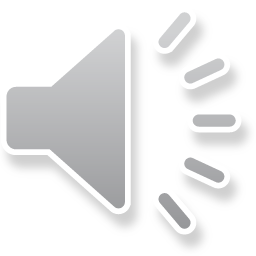 Was the Dispute Ripe in National Automatic Laundry?
(The case on whether an opinion letter was a final agency action.)
The court found that the dispute in National Automatic Laundry was ripe because the opinion included detailed factual hypotheticals on the application of the doctrine in different situations.
This gave the court the necessary factual information to review the application.
Without this detail, the court would have required the plaintiff to wait for enforcement so there would be facts to evaluate.
With this detail, should it be a rule?
14
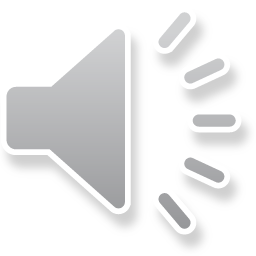 What if You Benefit from a Policy that is Being Changed?
FDA regulates bug parts and rodent hairs in food.
These are impossible to completely prevent.
The agency issues allowable (action) levels.
This is a safe harbor – the agency will not take enforcement action below this level.
The FDA did not say at which higher level it would take action.
15
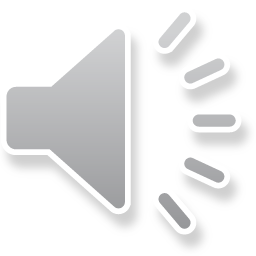 Whose Claim is Ripe?
You represent consumers who believe that the new (higher) action levels are dangerous
Is the action ripe as to your claim?
Should you have to wait until you can count the bug parts?
What about manufacturers who want a higher level?
The FDA has not said if it will prosecute if you go over the action level.
The court will not get that information until there is enforcement.
How do you weigh the equitable factors for a right to have bug parts in food?
16
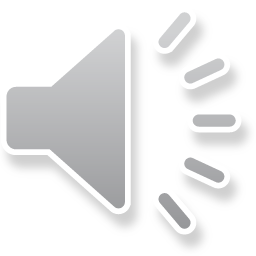 What if the Agency Changes a Permit Process to Your Detriment?
The NRC says it is loosening up the permit process for dumping low level waste
Parties have to ask for an exemption, which will then go through adjudications or rulemaking.
This is not ripe until an exemption is granted.
What if the forest service loosens up the permit process for clear cutting, but there must be a timber sale with public input during the permitting before the timber can be cut?
What if it opens trails for dirt bikes?
17
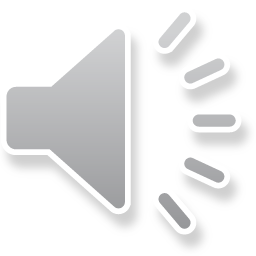 Ripeness Recap
Enforcement actions, permits, and other affirmative agency actions against your client.
If you have done everything the agency requires, then you have exhausted agency remedies.
Your case is ripe.
There needs to be an actual change in your client’s rights for a case to be ripe.
Which is the same test for finality.
18
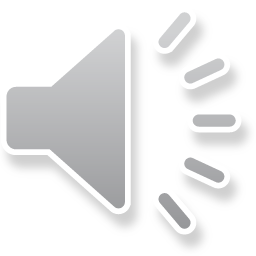 Primary Jurisdiction
In these disputes there is an issue which meets the standard for judicial review.
No exhaustion required, it is final and ripe.
The primary jurisdiction question is whether the courts should let the agency resolve the problem first.
This is important when national uniformity is important, such as automobile emissions standards.
The court gives the agency the chance to rule for the country before hearing an individual dispute.
Often resolves the dispute, so no judicial remedy is necessary.
19
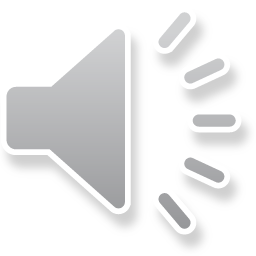 Factors for the Court to Weight
“(1) whether the agency determination l[ies] at the heart of the task assigned the agency by Congress; 
(2) whether agency expertise [i]s required to unravel intricate, technical facts; and 
(3) whether, though perhaps not determinative, the agency determination would materially aid the court.”
20
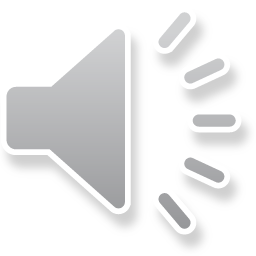 End of Chapter 6
21
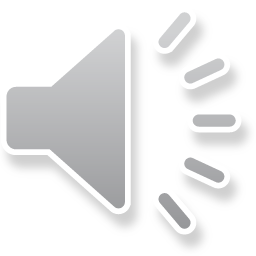